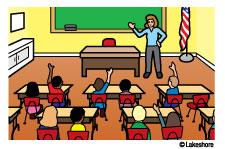 In the CLASSROOM we are...
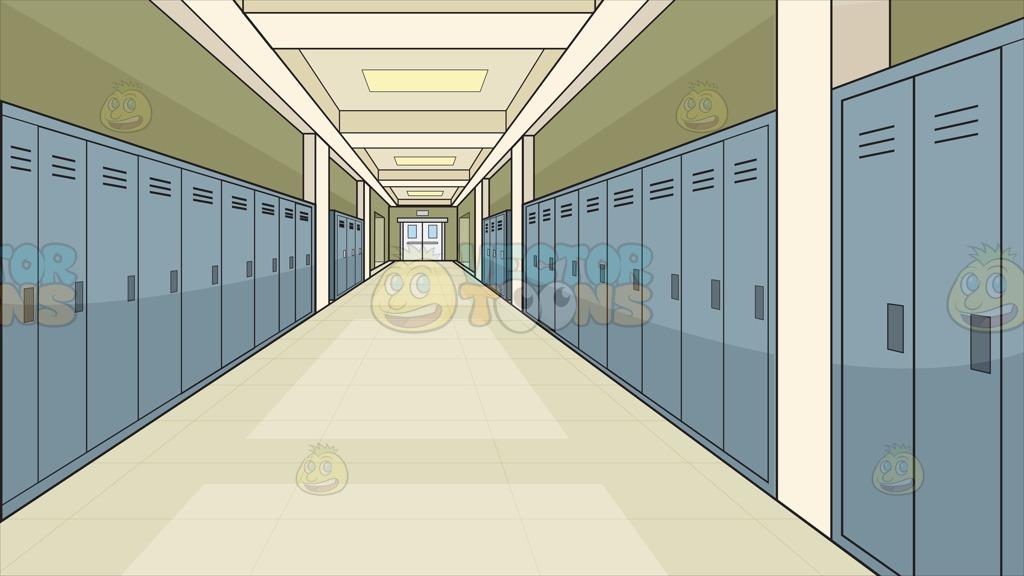 In the HALLWAY we are...
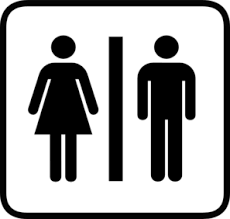 In the RESTROOM we are...
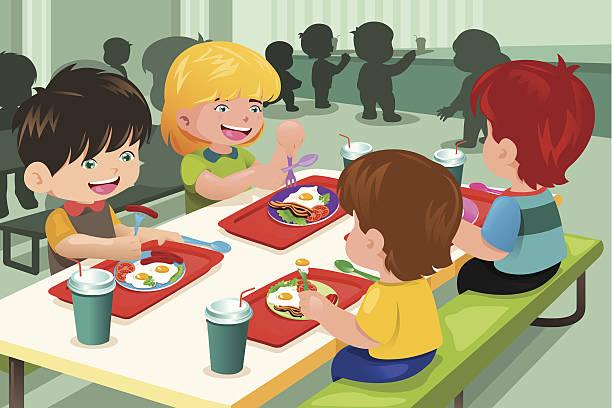 In the CAFETERIA we are...
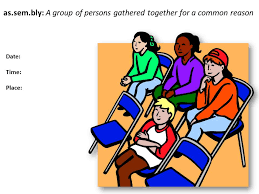 At an ASSEMBLY we are...
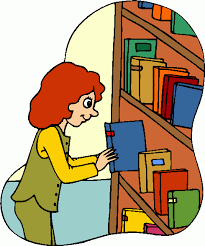 In the LIBRARY we are...
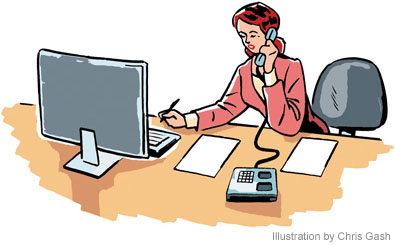 In the OFFICE we are...
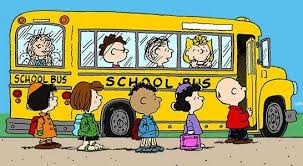 On the BUS we are...
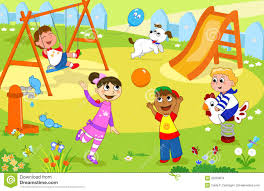 When OUTSIDE we are...
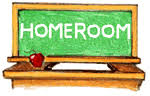 In TEAM TIME we are...